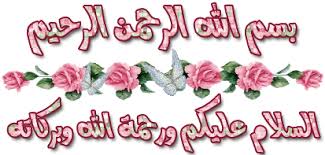 1
الجمهورية الجزائرية الديمقراطية الشعبيــــة
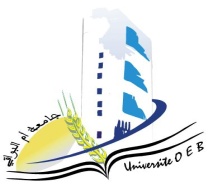 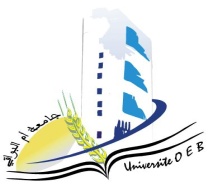 وزارة التعليم العالي و البحث العلمي
جامعة العربي بن مهيدي-أم البواقـــــي
كلية العلوم الاقتصاديـــة و العلوم التجاريــة و علوم التسيير
الموضوع 01:
مواكبة المنظومة المصرفية الجزائرية للتطورات والتحولات الوطنية والعالمية
مقياس: الإستراتيجية المالية وحوكمة البنوك/ 2ماستر اقتصاد نقدي وبنكي
2
المنظومة المصرفية الجزائرية مثلها مثل باقي المنظومات التي شهدت قطعا للصلة مع ما هو فرنسي منذ الاستقلال السياسي، وذلك من خلال التشريعات القانونية التي مست القطاع المصرفي؛ بدءا بإنشاء البنك المركزي الجزائري سنة 1962 إلى غاية صدور التشريع القانوني الذي أرسى تغييرا جذريا في مسار المنظومة المصرفية الجزائرية، وهو القانون 90-10 المتعلق بالنقد والقرض.... إلى ضرورة عصرنة هذه المنظومة من خلال إصدار القانون 23/09.
الإشكاليــــــــــــــــــــــــــــــــــــة:
ما مدى مساهمة التغييرات والتعديلات التي عرفتها المنظومة المصرفية الجزائرية في ظل التطورات السياسية منها والاقتصادية في تحقيق الأهداف المرجوة؟
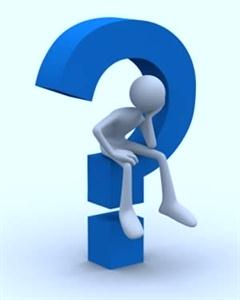 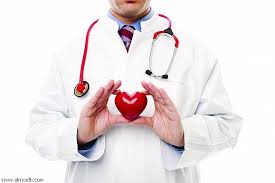 محاور الموضوع
المحور الثالث: القانون النقدي والمصرفي 09/23 (نحو عصرنة المنظومة البنكية)
المحور الثاني: قانون النقد والقرض 10/90 وأهم التعديلات (مرحلة المنظومة البنكية المنفتحة)
المحور الأول: التشريعات القانونية للمنظومة المصرفية قبل 1990 (مرحلة المنظومة البنكية الوطنية)
5
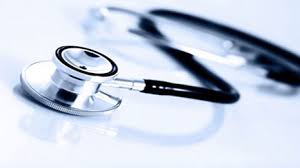 المحور الأول: التشريعات القانونية للمنظومة المصرفية قبل 1990 (مرحلة المنظومة البنكية الوطنية)
6
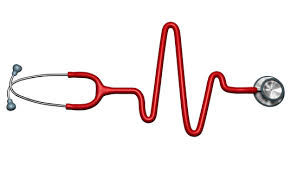 المحور الثاني: قانون النقد والقرض 10/90 وأهم التعديلات (مرحلة المنظومة البنكية المنفتحة)
تماشيا مع متطلبات اقتصاد السوق (التوجه الجديد للاقتصاد الوطني)، وكل ماله علاقة بتحرير القطاع المصرفي عموما، استقلالية البنك المركزي، إنشاء البنوك الخاصة –ذات رأسمال وطني أو أجنبي- ووضع القانون الأساسي للبنوك والقروض في آن واحد، مع تركيز السلطة النقدية والإدارية في مجلس النقد والقرض.
7
8
تعديلات قانون 10/90
9
المحور الثالث: القانون النقدي والمصرفي 09/23 (نحو عصرنة المنظومة البنكية)
في إطار تحسين وتطوير البيئة المصرفية ومواكبة دائما للتطورات الوطنية والعالمية، تم إصدار القانون النقدي والمصرفي 23/09  . يسعى هذا القانون من خلال الأحكام التي جاء بها إلى تعزيز حوكمة كل من بنك الجزائر،  مجلس النقد والقرض، اللجنة المصرفية والمؤسسات المالية، حتى تتماشى مع التحولات الاقتصادية والمالية التي تعيشها الدولة، وكذا التطورات التقنية والتكنولوجية.
10
إعادة تنظيم مهام المحافظ من حيث العهدة (5 سنوات قابلة للتجديد مرة واحدة وكذلك النواب الثلاث)، وأداء القسم أمام الجهات القضائية؛
تنظيم تركيبة مجلس إدارة البنك و مجلس النقد والقرض؛
استحداث لجنة الاستقرار المالي في إطار المراقبة الاحترازية وإدارة الأزمات؛
منح صلاحيات جديدة للمجلس من خلال اعتماد بنوك استثمارية ورقمية، وكذا مكاتب الصرف؛
استحداث اللجنة الوطنية للدفع مرتبطة بتطوير وسائل الدفع في إطار تعزيز المعاملات المالية والشمول المالي؛
تجسيد الصيرفة الإسلامية؛
استحداث عملة رقمية يعود  لبنك الجزائر حق إصدارها.
11
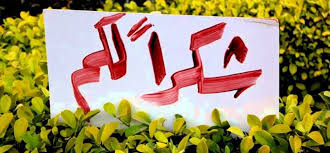 12